Новый платежный
стандарт ISO20022
для операций
в национальной валюте ориентировочно с 20.08.2022
Что такое ISO20022?
Международный стандарт обмена сообщениями, подготовленный Техническим комитетом ISO TC68 Financial
Services, который внедряет Национальный банк в платежную инфраструктуру Украины. Стандарт внедряется для платежей IBAN–IBAN и не распространяется на операции с ценными бумагами, банковские карты, торговые и конверсионные операции.
ЦЕЛЬ ПРОЕКТА НБУ по внедрению ISO20022:
График реализации проекта «Развитие платежной инфраструктуры Украины»
Гармонизировать украинское платежное пространство с мировым
Тестирование
режима 24/7,
форматов
Нормативное
обеспечение
внедрения
ISO20022
Закон
о платежных
услугах
Расширить реквизиты платежей
дополнительной информацией
ISO20022
Тестирование на стенде СЭП-4 сообщений
ISO20022
Обновление и/или разработка (при необходимости) НПА** для внедрения ISO20022
Повысить уровень
обслуживание и
эффективности платежей
Закон подписан
в режиме 24/7
Август  2020
(ориентировочно)
Q3 / Q4-2021
Q3-2021 / Q2-2022
Расширить функциональное
наполнение платежных
инструментов
Q3-2021
Q3-2021 / Q2-2022
Q3-2022
Введение ISO20022 и 24/7 в СЭП
Обеспечение
безопасности
при переходе
СЭП на ISO20022
Согласование
режима 24/7
Повысить уровень
автоматизации платежей
Анализ и корректировка НПА** НБУ у відповідність
до зміни режиму
роботи СЭП
СЭП-4 начинает
работать в режиме
24/7 и в соответствии
с стандартом
ISO20022
Создание документов о требованиях к защите
систем банков,
на 24/7
Защиты  ЦОСЕП*
*ЦОСЕП – размещен в Центральной расчетной палате центр обработки системы электронных платежей Национального банка
** НПА – нормативный правовой акт
Основные изменения при внедрении ISO20022
Утвержден новый закон о платежных услугах и Стандарт ISO20022
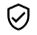 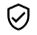 Изменяется подход к обработке платежей с указанием даты валютирования (п. 2 ст. 47 Закона)
НБУ одновременно переведет всю банковскую систему на новую версию Системы электронных платежей (СЭП), которая будет работать в режиме 24/7 (при этом банки не обязаны поддерживать режим 24/7; понятие операционного дня и времени остается)
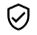 НБУ в режиме 24/7 будет определять дату обработки платежа самостоятельно в переходный период между изменениями календарной даты (ранее датой исполнения платежа считалась дата отправки банком-плательщиком)
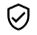 Платежное поручение, платежное требование и другие формы платежных документов заменяются платежными инструкциями, в которых кроме плательщика и получателя появляются также новые необязательные участники платежа (роли): фактический плательщик, фактический получатель, инициатор
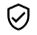 Ожидаются изменения законодательства НБУ, которыми будет регламентирован порядок формирования печатных форм платежных документов
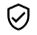 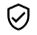 НБУ не планирует изменять требования по обязательным реквизитам лицевых счетов и клиентской выписки (п. 61 Постановления НБУ № 75)
Поле основного назначения платежа сокращается с 160 до 140 символов
Текущее состояние и планы
Ожидаем обновленные постановления НБУ, в которых будут предоставлены требования по применению Стандарта ISO20022 и Закона Украины «О платежных услугах», в частности, по обслуживанию клиентов
2023-2024
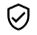 Читайте ответы НБУ на наиболее часто задаваемые вопросы банков «Вопросы и ответы»
СЛЕДУЮЩИЕ ШАГИ НБУ:
Мгновенные платежи – 
Real-time payments
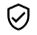 Более подробную информацию сообщим после получения всех требований НБУ (примерно в начале Q3 2022 года)
Tracking service тощо
Голос клиента
о платежах 24/ 7
В Райфе режим осуществления платежей 19/7 (с 4:00 до 23:00) для юридических лиц, ФЛП и физических лиц (IBAN-IBAN). Такой график помогает поддерживать все потребности наших клиентов.
Но мы постоянно меняемся, поэтому будем благодарны, если вы поделитесь с нами своим опытом, заполнив небольшую анкету
Заполните небольшую анкету
Пожалуйста, поделитесь с нами вашими мнениями по внедрению ISO 20022 здесь
Сохраните информацию о ISO20022
Мы собрали всю важную информацию о новом платежном стандарте ISO20022 для операций в национальной валюте, чтобы вам было удобнее делиться ею со своими контрагентами.
Посмотреть презентацию
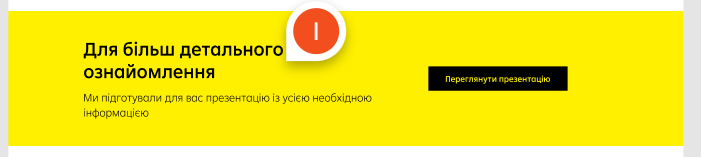